Management & Treatment of Hypercholesterolemia
Roxanne Jimenea☺☻
Amy Li☺☻
What is cholesterol?
Waxy
Soft
Oily
Fat-like

HDL=Good
LDL=Bad
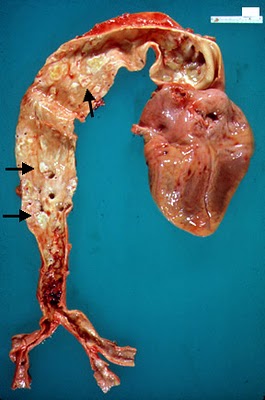 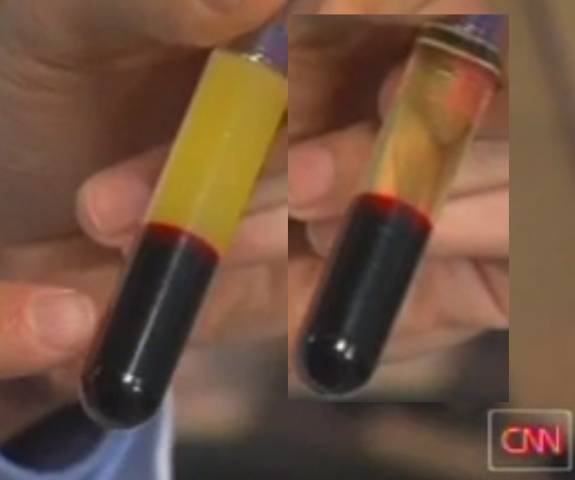 [Speaker Notes: Cholesterol is a fatty substance that is waxy and exists as small molecules within the human body. It is found in all cells of the body. 

Cholesterol is an essential component that makes hormones, bile acids, vitamin D, and substances that help in the digestion of food.
The cholesterols in the body are also important for cell structures, nerves, brain, liver and other organs as well. 

HDL cholesterol is called “good” cholesterol. This is because it carries cholesterol from other parts of the body and brings them back to the liver for breakdown and removal or for reuse.]
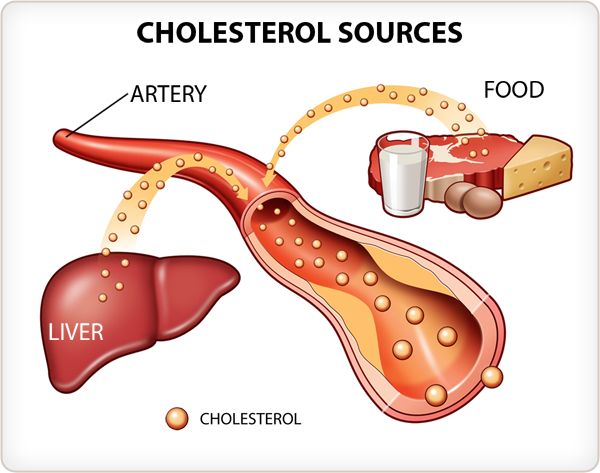 [Speaker Notes: The body is able to synthesize all the cholesterol it needs. The liver produces about 1,000 milligrams of cholesterol a day and this can meet the needs of the body. Cholesterol is also found in the foods that one consumes.]
Hypercholesterolemia
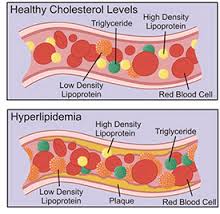 low-density lipoprotein (LDL) cholesterol levels and/or triglycerides

Dyslipidemias may also be present
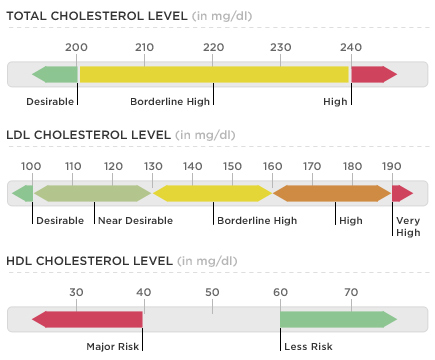 Hypercholesterolemia
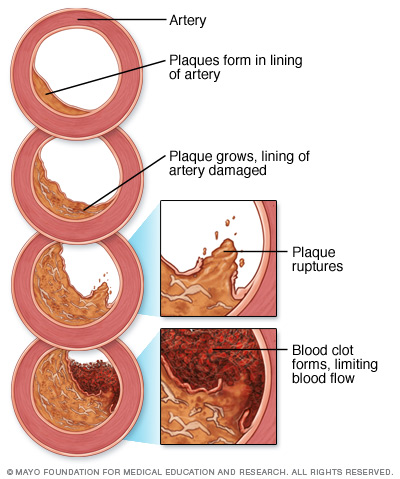 may lead to the presence of cardiovascular disease associated with atherosclerosis of the arterial vessel wall and thrombosis
[Speaker Notes: LDL cholesterol sometimes is called “bad” cholesterol. 

A high level of LDL cholesterol in the arteries can lead to a build-up within the walls leading to narrowing and blockages. This is called atherosclerosis. 

In vital arteries of the heart (coronary arteries), brain and other organs, atherosclerosis can cause major life-threatening problems. 

Some of these include angina, heart attacksand strokes.]
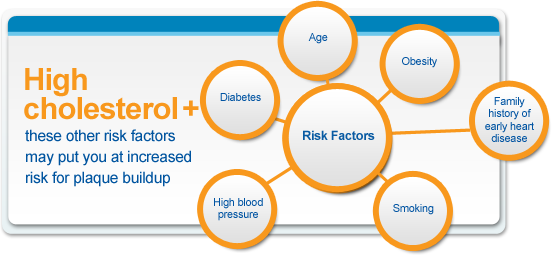 Types of Hypercholesterolemia
Primary Hypercholesterolemia

Familial Hypercholesterolemia (FH)
mutations in LDL receptors

LDL receptors cannot remove LDL
       LDL

Autosomal dominant inheritance
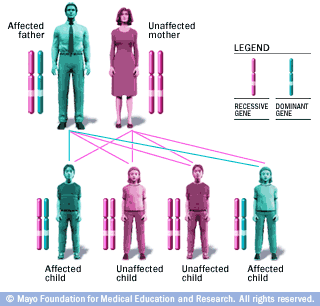 Familial Combined Hyperlipidemia (FHCL)

increased total cholesterol and/or triglycerides with an increased risk of premature cardiovascular disease

Common lipid disorder 

often present in premature myocardial infarction patients

Exact defect is unknown but is thought to be polygenetic
Autosomal Recessive Hypercholesterolemia (ARH)

failure of internalization of LDL receptor 
buildup of LDL receptor proteins


Rare monogenic lipid disorder 
very responsive to drug therapy
Sitosterolemia (Phytosterolemia)
mutations in ABCG5 or ABCG8

Results in impairment of plant sterol excretions from enterocytes and hepatocytes leading to buildup of these sterols 

Extremely rare disorder

Autosomal recessive inheritance
Secondary Hypercholesterolemia
Type I Diabetes Mellitus (DM1)

     levels of atherogenic and cholesterol enriched apolipoprotein B due to hyperglycemia

Glycemic control is extremely important in maintaining total cholesterol and/or triglyceride levels
Obesity & Metabolic Syndrome

     high density lipoprotein (HDL)
     triglycerides

Increased childhood body mass index increases chances of dyslipidemia as well as cardiovascular disease in adulthood
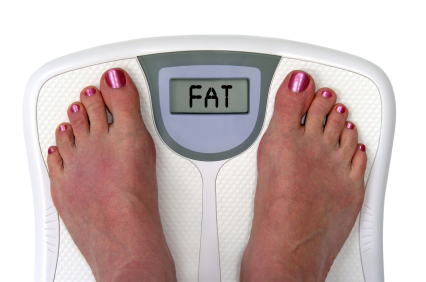 Clinical symptoms
no major clinical manifestations

silent killer along with hypertension

Some experience dizziness, short-sighted.
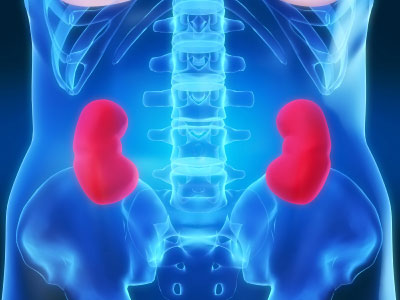 Nephrotic Syndrome & Chronic Kidney Disease

Hyperlipidemia is characteristic of nephrotic syndrome
Increased risk of atherosclerotic cardiovascular disease
Proteinuria increases hepatic synthesis of lipoproteins

Hypertriglyceridemia is characteristic of chronic kidney disease
Results from:
 impaired removal of cholesterol 
side effects of certain medication (e.g., corticosteroids)
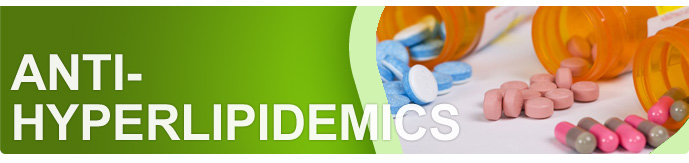 HMG-Co-A Reductase Inhibitors
e.g., Simvastatin, Lovastatin, Atorvastatin

     LDL + triglycerides
Increases HDL

Adverse Effects:
Myopathy
Rhabdomyolsis
Hepatotoxicity

Mechanism of Action:
Inhibits cholesterol synthesis
Drug interaction: 
Grapefruit, cyclosporine, macrolide antibiotics, and antifungal agents.
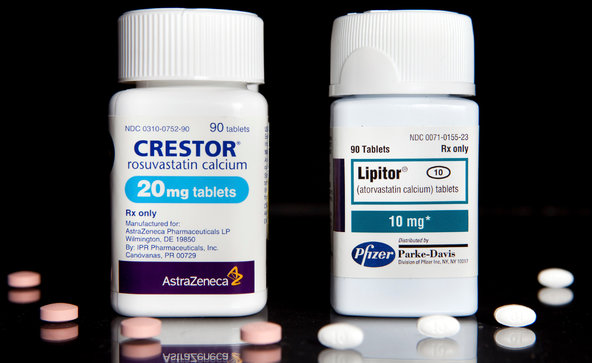 [Speaker Notes: Contraindicated in pregnancy and hepatic dysfunction]
Cholesterol Absorption Inhibitor
Ezetimibe 

       LDL

Adverse Effects:
Gastrointestinal discomfort

Mechanism of Action:
Inhibiting intestinal cholesterol absorption
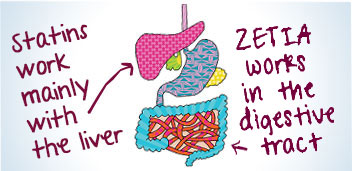 Bile Acid Binding Resins
Cholestyramine, Colestipol

     LDL
Increases HDL+ triglycerides

Adverse Effects:
Gastrointestinal discomfort

Mechanism of Action:
Binds to bile acids

Drug interaction: 
tetracycline, thiazide diuretics, aspirin, phenobarbital, pravastatin and digoxin.
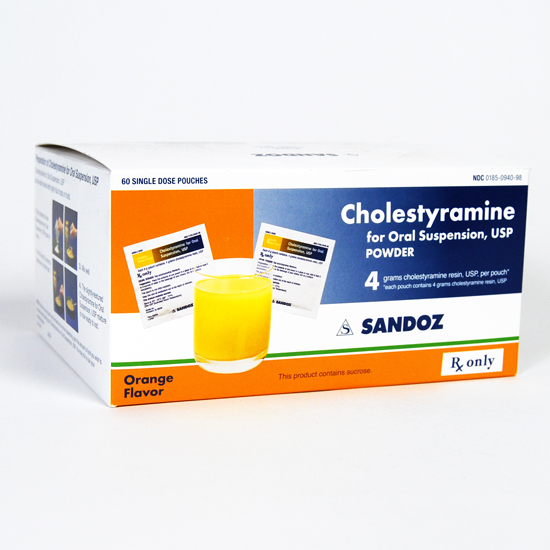 [Speaker Notes: Since bile acids are biosynthesized from cholesterol, disruption of bile acid reabsorption will decrease cholesterol levels (ldl). Therefore, they may be used for the treatment of hypercholesterolemia 

Bile acid sequestrants are indicated for the treatment of hypercholesterolemia in patients who do not adequately respond to dietary modifications. They may be used either alone or in combination with HMGRIs or niacin.]
Fibrates
e.g., Fenofibrate, Gemfibrozil, Bezafibrate

Variable effect on LDL 
Increases HDL 
Decreases triglycerides

Adverse Effects
Myopathy
Rhabdomyolsis
Hepatotoxicity

Mechanism of Action
unclear
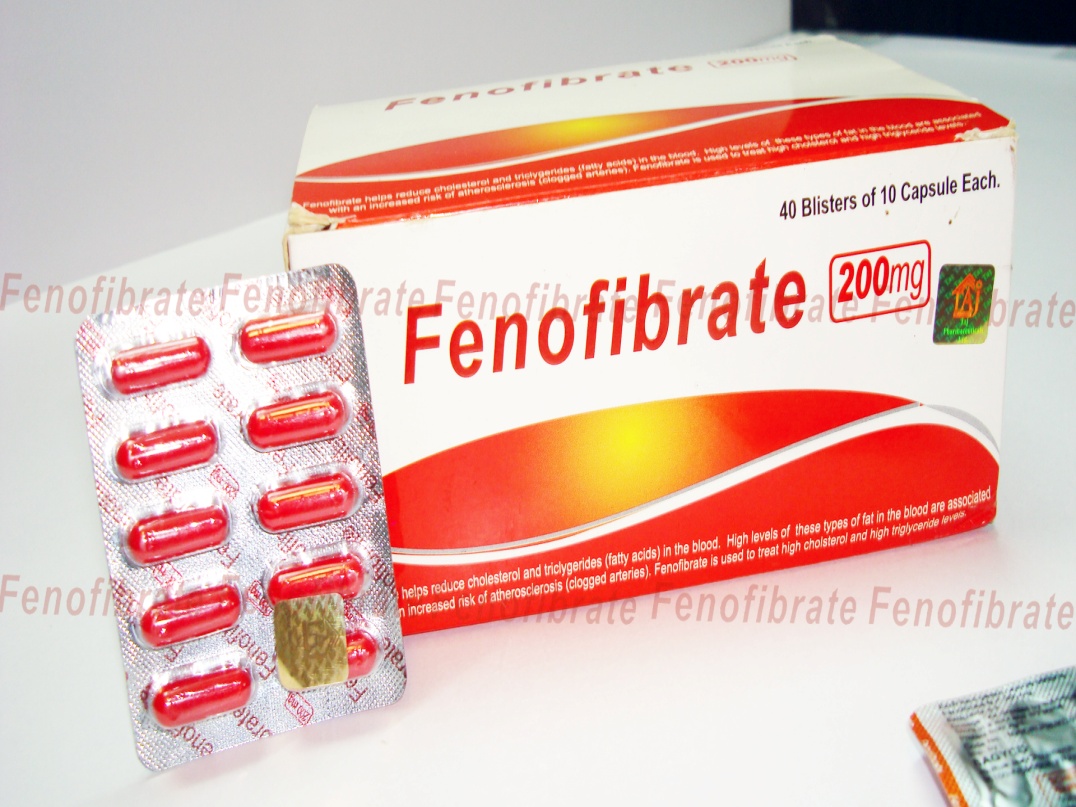 Niacin
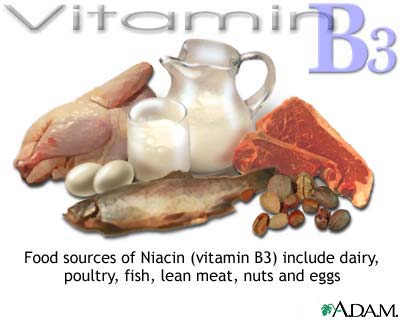 LDL + triglycerides
Increases HDL 

Adverse Effects
Flushing
Hepatic Failure
Glucose Intolerance

Mechanism of Action
unclear
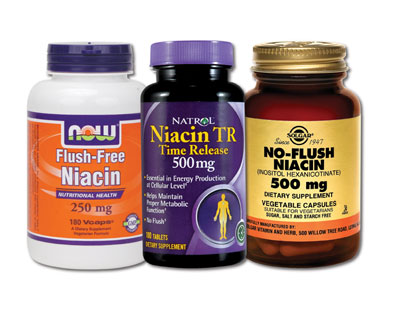 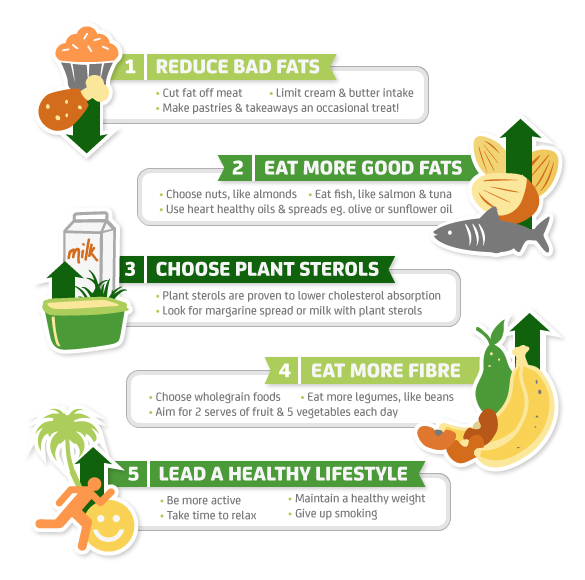 [Speaker Notes: Food does not contain cholesterol per se. 
There is very little cholesterol in foods. 
The main culprits are eggs, offal and shellfish. 
However, foods that are rich is saturated fats are dangerous because when ingested the liver turns this fat into cholesterol.]
Things to keep in mind…
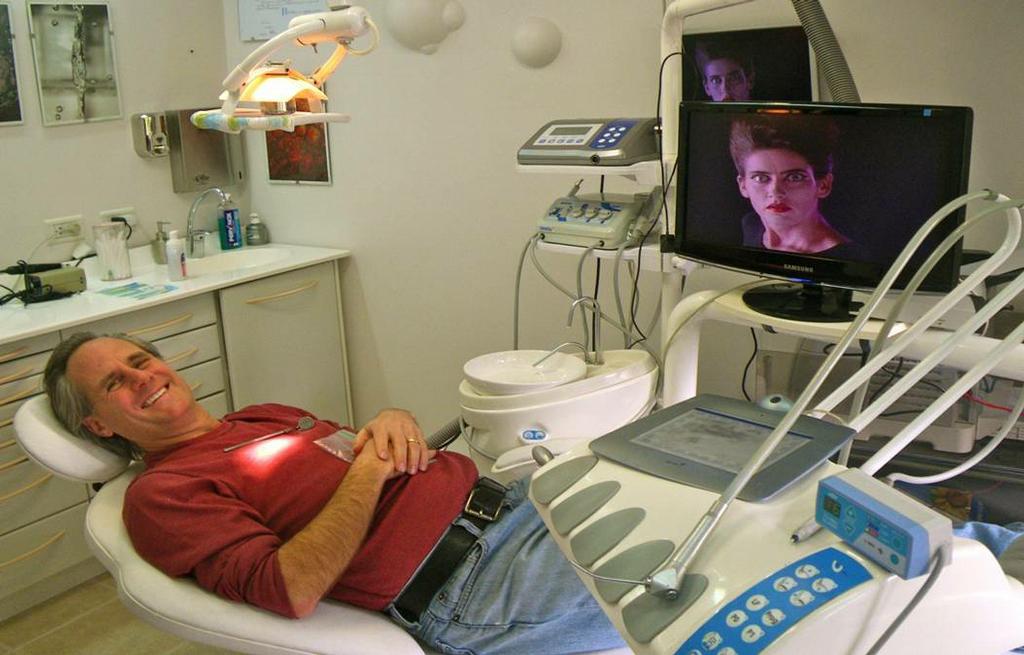 Orthostatic hypotension
seat the patient up slowly
let them sit for a couple of minutes before dismissing them. 

Upset stomach
screen patients for erosion due to vomiting 
Recommend Proenamel
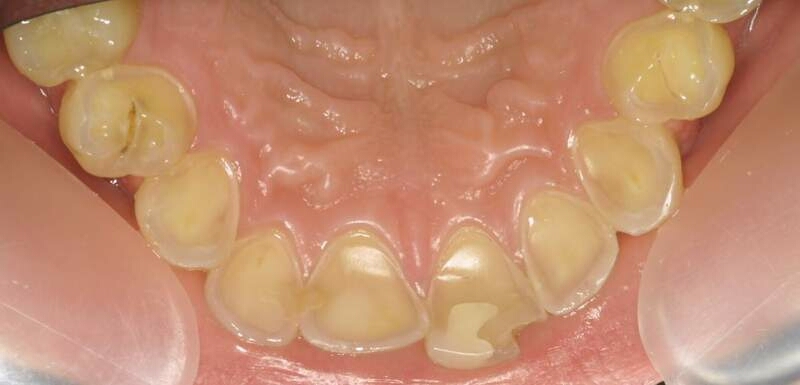 Clinical symptoms
Xanthoma
white or yellow patches around the eyelids
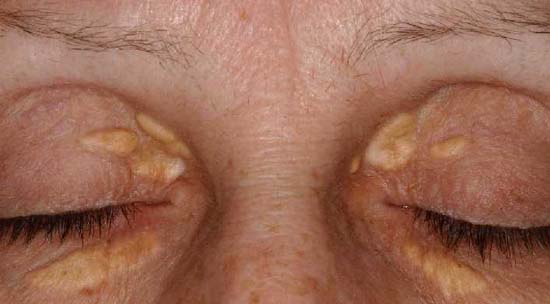 [Speaker Notes: Xanthoma is a deposition of yellowish cholesterol-rich material in tendons or other body parts in various disease states. 

They are cutaneous manifestations of lipidosis in which there is an accumulation of lipids in large foam cells within the skin.]
Review Questions
What is the optimal level of LDL? 
<100

Which hyperlipidemic agent is known to have drug interactions with grapefruit? 
HMG Co-A reductase inhibitors (Statins) 

What is one adverse effect of Niacin that we can see on a patient? 
Flushing
References
Grundy, S. M., et al. "Implications of recent clinical trials for the National Cholesterol Education Program Adult Treatment Panel III guidelines." Circulation 110.2 (2004): 227-239.
http://www.heart.org/HEARTORG/Conditions/Cholesterol/AboutCholesterol/What-Your-Cholesterol-Levels-Mean_UCM_305562_Article.jsp#